Dt-228 Computer Science
Operating systems I
Bryan McDevitt
Matthew Dwyer
Patrick O’Connor
Andrew McGowan
Oghenetega Orugun
Dt-228 Computer Science
Operating systems I
Bryan McDevitt
Matthew Dwyer
Patrick O’Connor
Andrew McGowan
Oghenetega Orugun
What is
the
Contents
Tesla
1
Abstergo
2
3
Testing
4
Uranprojekt
5
Die Glocke
1
6
Early Animus
7
Generations
References
8
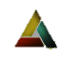 3
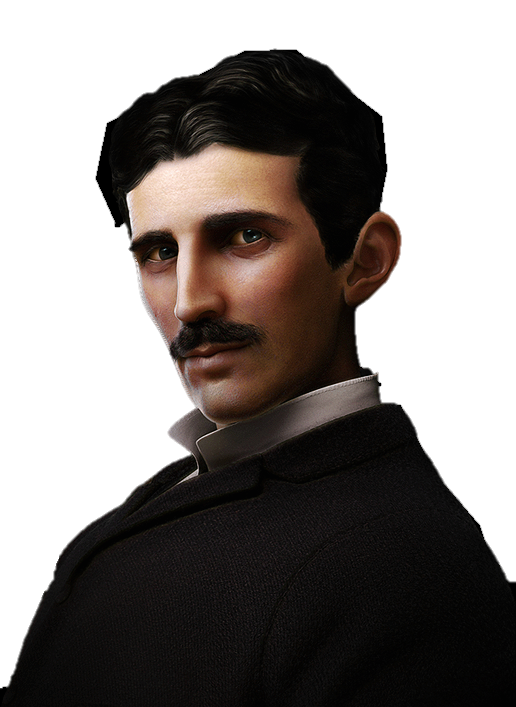 Nikola Tesla
Born 10th of July 1856 in Smilijan in the Austrian Empire (now modern day Croatia).
   Parents were Milutin and Duka Tesla.
   In 1847 he fled to Tomingai, to avoid being drafted to the army.
   Spent much of his time exploring the wilderness and surrounding mountains.
   That’s where he found the apple of Eden..
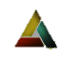 4
Nikola Tesla
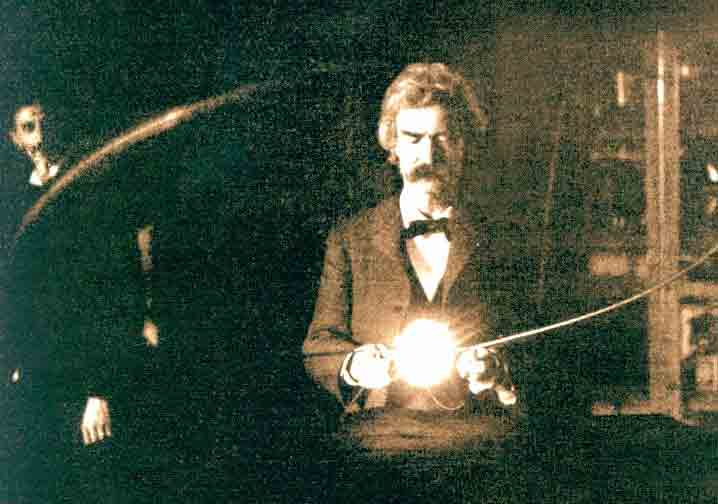 In 1908 he worked for Assassins helping them in recovering one of the staves of eden and destroying a Templar facility in Tunguska.
   Designed the Die Glocke in the 1930’s which later on was developed by Abstergo and became known as the animus.
 Officially, Tesla died in New York in 1943, however it was rumoured he was still alive working for the Nazi General and Templar, Gero Kramer.
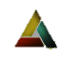 5
\Abstergo
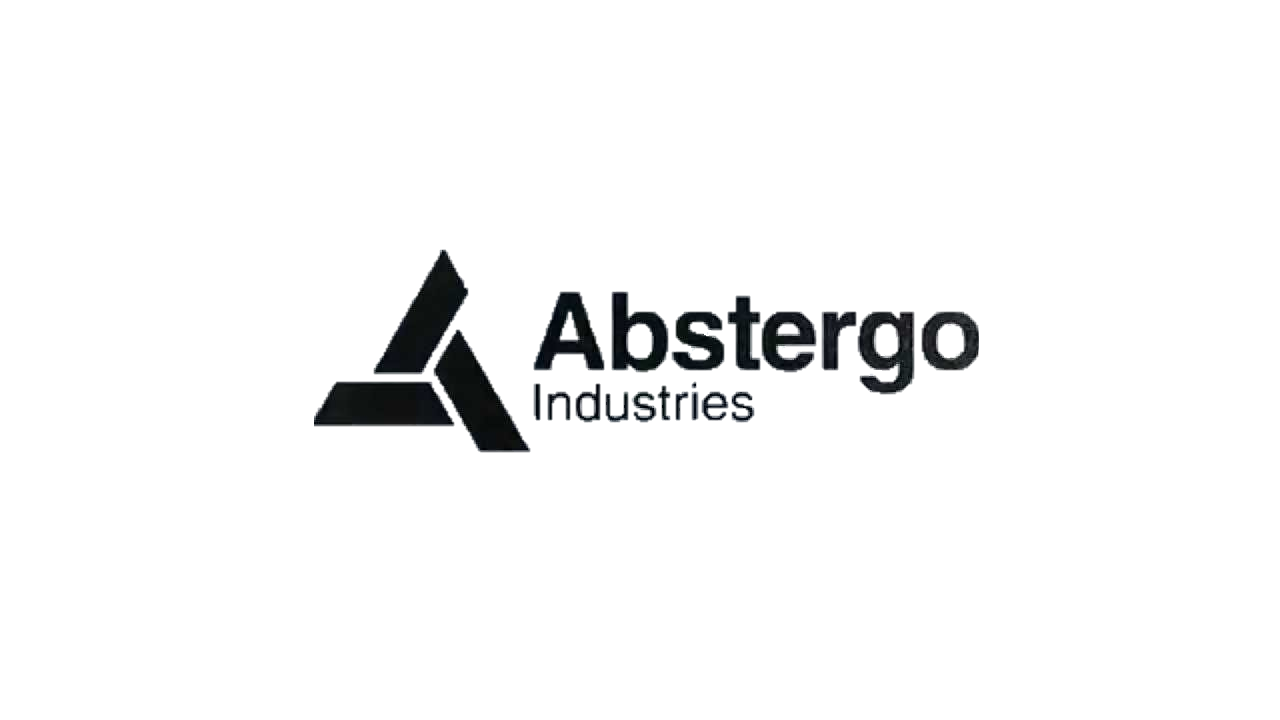 Formed in 1937 by Templars.
   Multinational corporate conglomerate and primary front for the Templar Order..
   Responsible for the majority of human technological development.
   Home of the Animus Project.
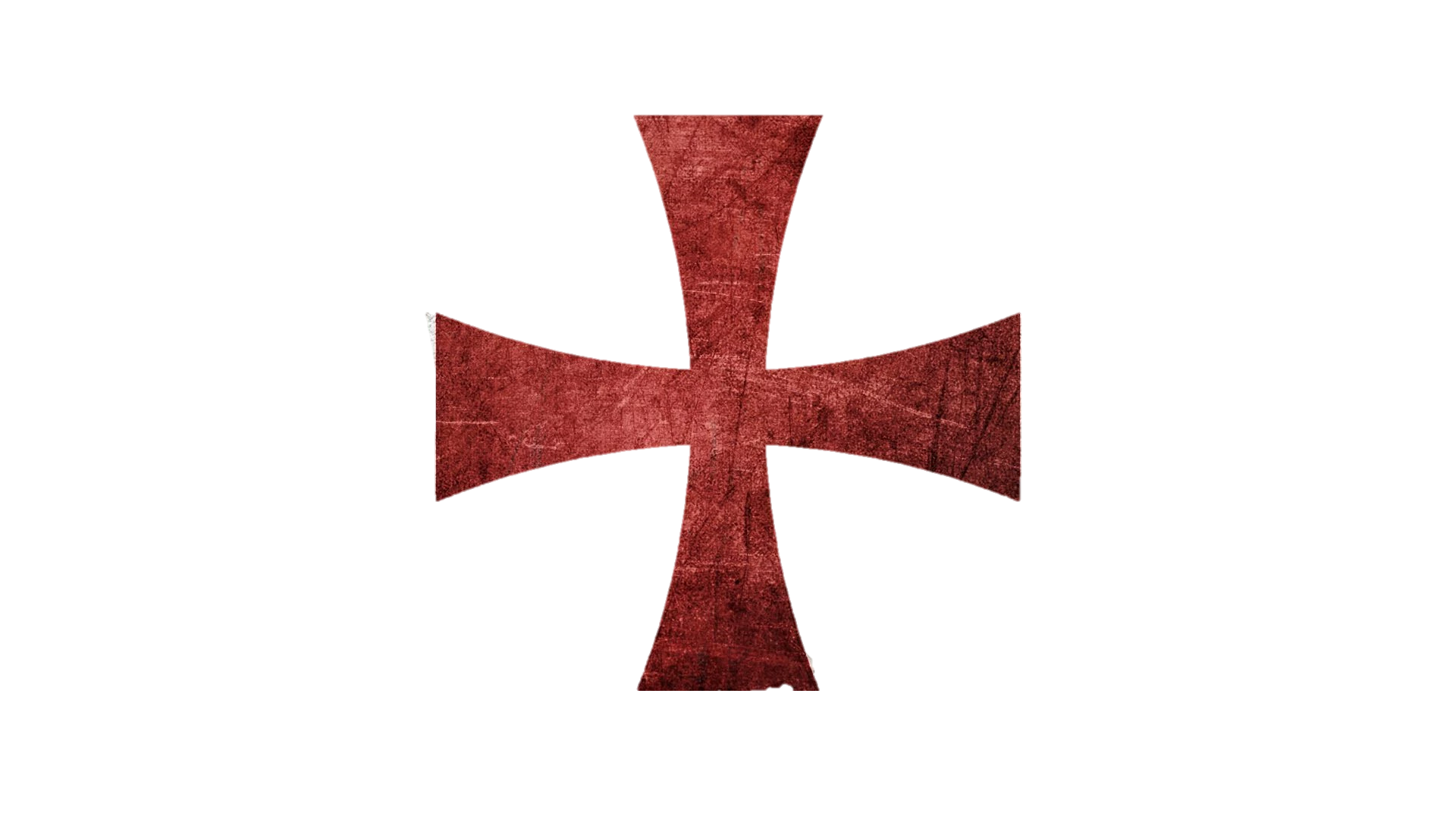 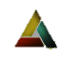 6
Early Testing
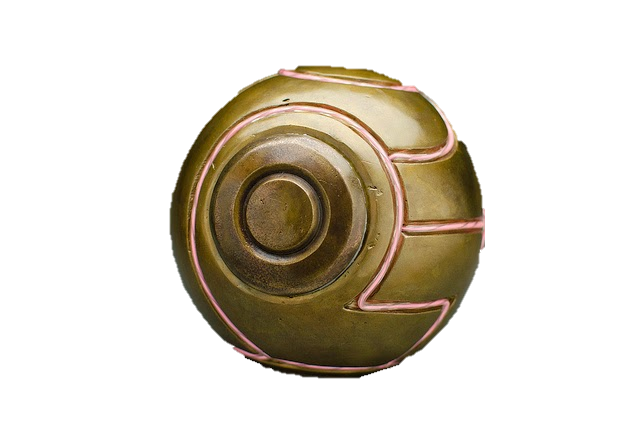 Uranprojekt
First instance of the animus designed in 1930’s.
   Powered by the 4th Apple of Eden, a supernatural object previously possessed by Nikola Tesla and used to develop electricity.
   Project started by SS General and Templar Gero Kramer.
   Used the Nazi atomic program, “Uranprojekt”, as a guise for their real invention.
   The project was intended to create a machine that allowed the user to watch the memories of an individual's ancestors.
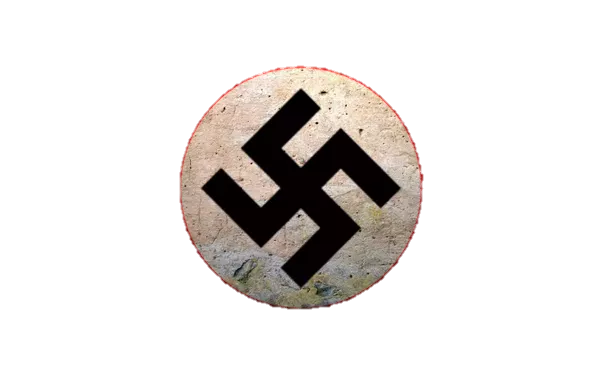 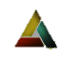 8
Early Testing
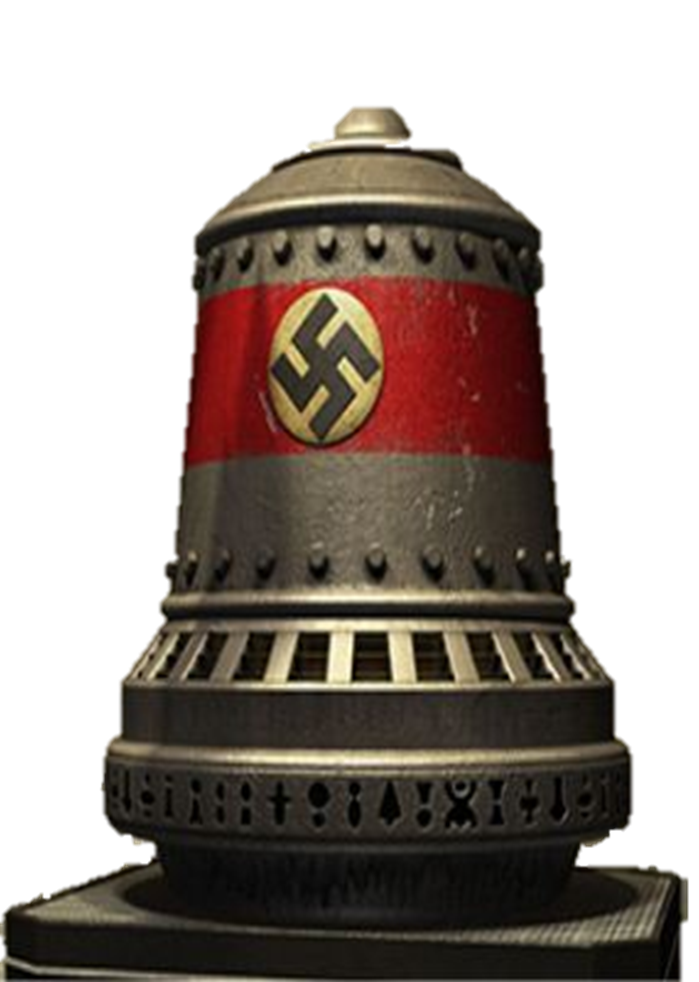 Die Glocke
Designed by Nikola Tesla, Die Glocke was an anti-gravity system capable of generating a wormhole.
   This acted as a window to the past of the user.
   Tesla was able to construct the machine by coupling his own inventions with technologies stole from the allies by the Nazis.
   In 1943, the first prototype was completed.
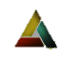 9
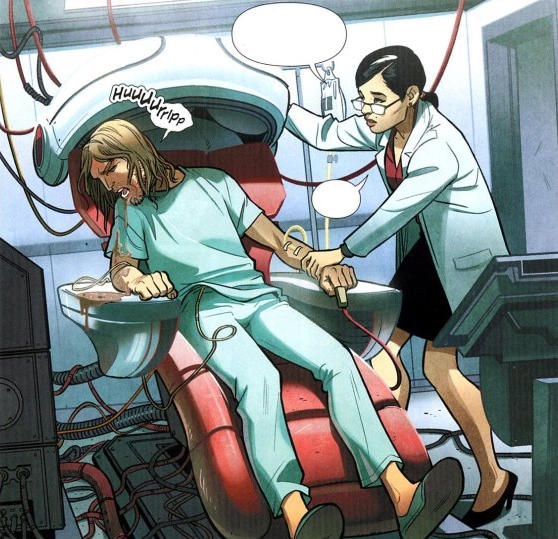 Early Failures
The proto-Animus was operational with Kramer using it on himself
   Seemed to work
   However, when used on allied spy Eddie Gorm, something went wrong. Due to the design of the proto-Animus, if your descendant is using it to go to your time period while you use it, your consciousness’s will be switched
   This is exactly what happened to Gorm, and he woke up in his 21st century decedent's, Maxime, body. 
   Soon after, the Nazi regime was defeated and the technology was lost until the late 20th century
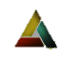 10
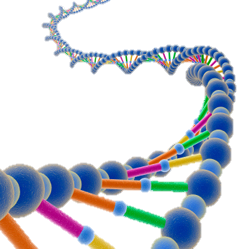 The Animus Project
Dr. Warren Vidic, leading authority on genetic memory, became overseer of the animus project early on
    Early development of the Animus began in by Abstergo Industries
    Initially relied on hypnosis, psychoanalysis and chemicals to unlock genetic memories.
   This changed with the invention of the animus
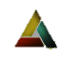 11
The Animus Project
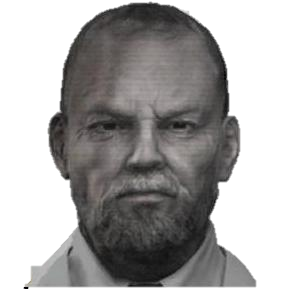 Experiments began with Subject but the Animus proved too unstable, causing the subject to go into a fatal seizure.
   Earliest prototype of the new animus known to exist was made in 198080.
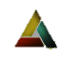 7
The Animus Project
By 1983, Vidic had developed a more stable version of the Animus.
   It was used to manipulate the genetic memory of Subject 4 of the Animus Project.
   Since then, the machine has gone throughseveral major cosmetic and technical alterations.
   By 2000, the appearance of the Animus bore a resemblance to a chair, and required a lot of external wiring to properly function.
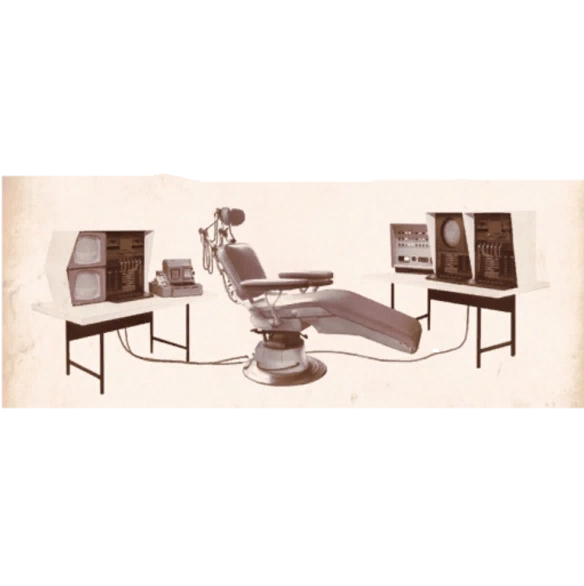 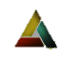 12
The Animus Project
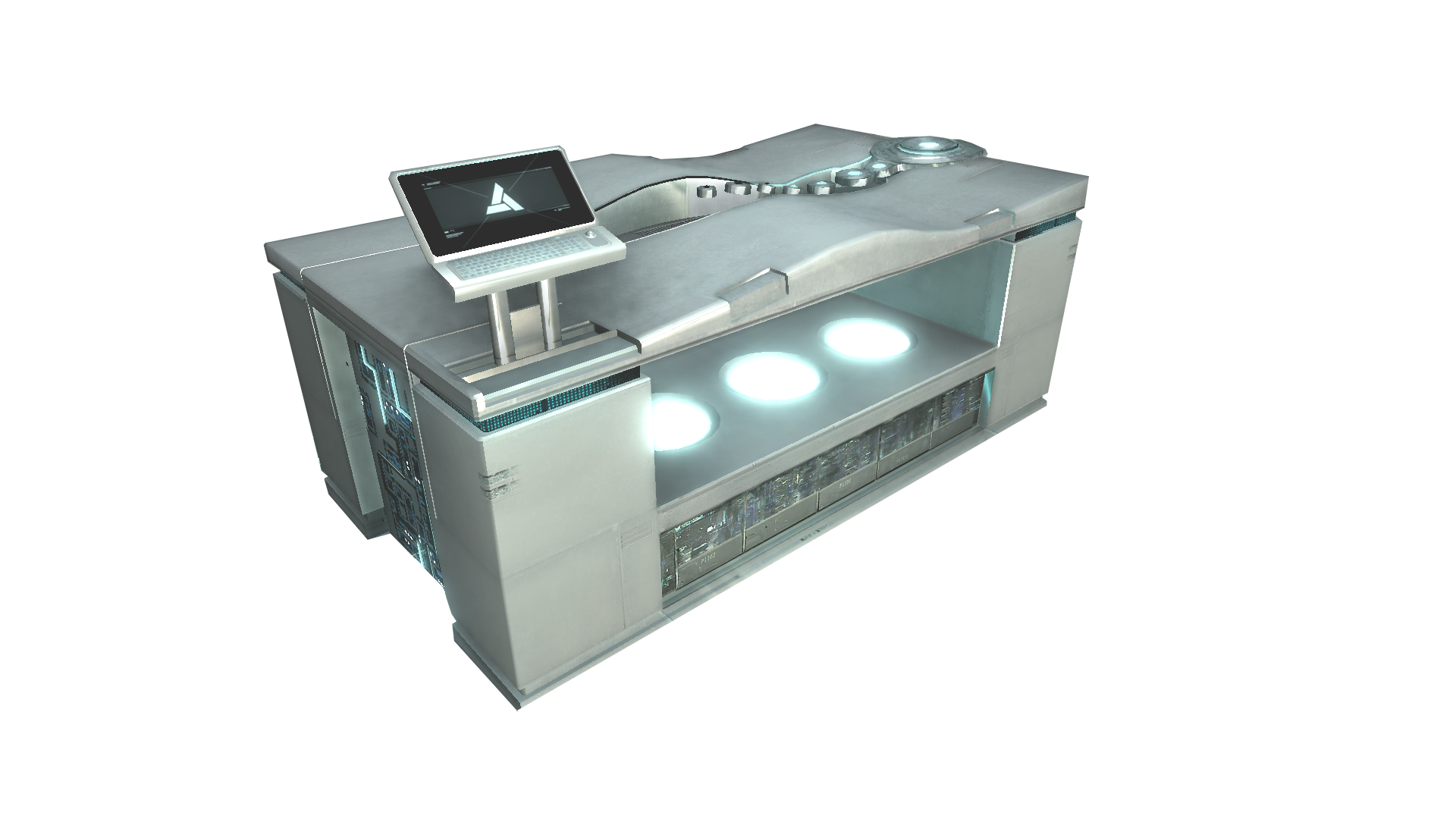 Over the next 2 years, the Animus prototype was refined further.
   By 2002, the new model bore a closer resemblance to a bed and had a chrome-coloured appearance.
   This eventually was the model used for the Animus 1.0, the first full version of the Operating System.
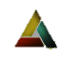 13
Animus 1.0
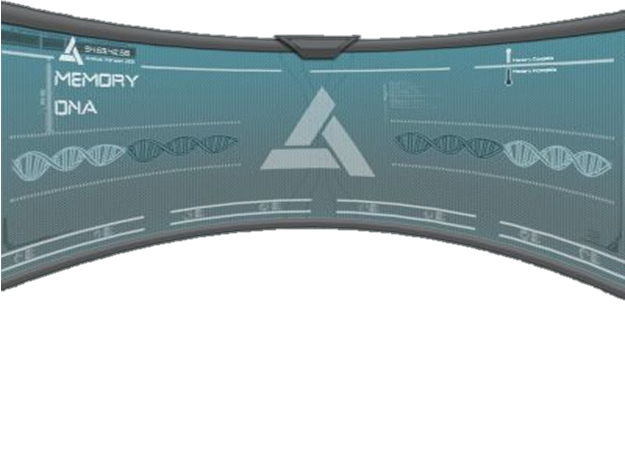 Created in 2002 . under management of Jade and Patrice Raymond.
   Worked for 9 years to meet the high standards of the consumers.
   First operating system to control the heads up display of the animus.
   Only received minor updates until Animus OS 1.28 in 2009.
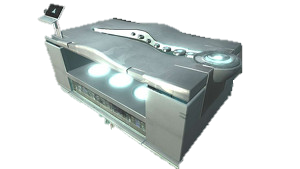 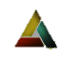 14
Animus 2.0
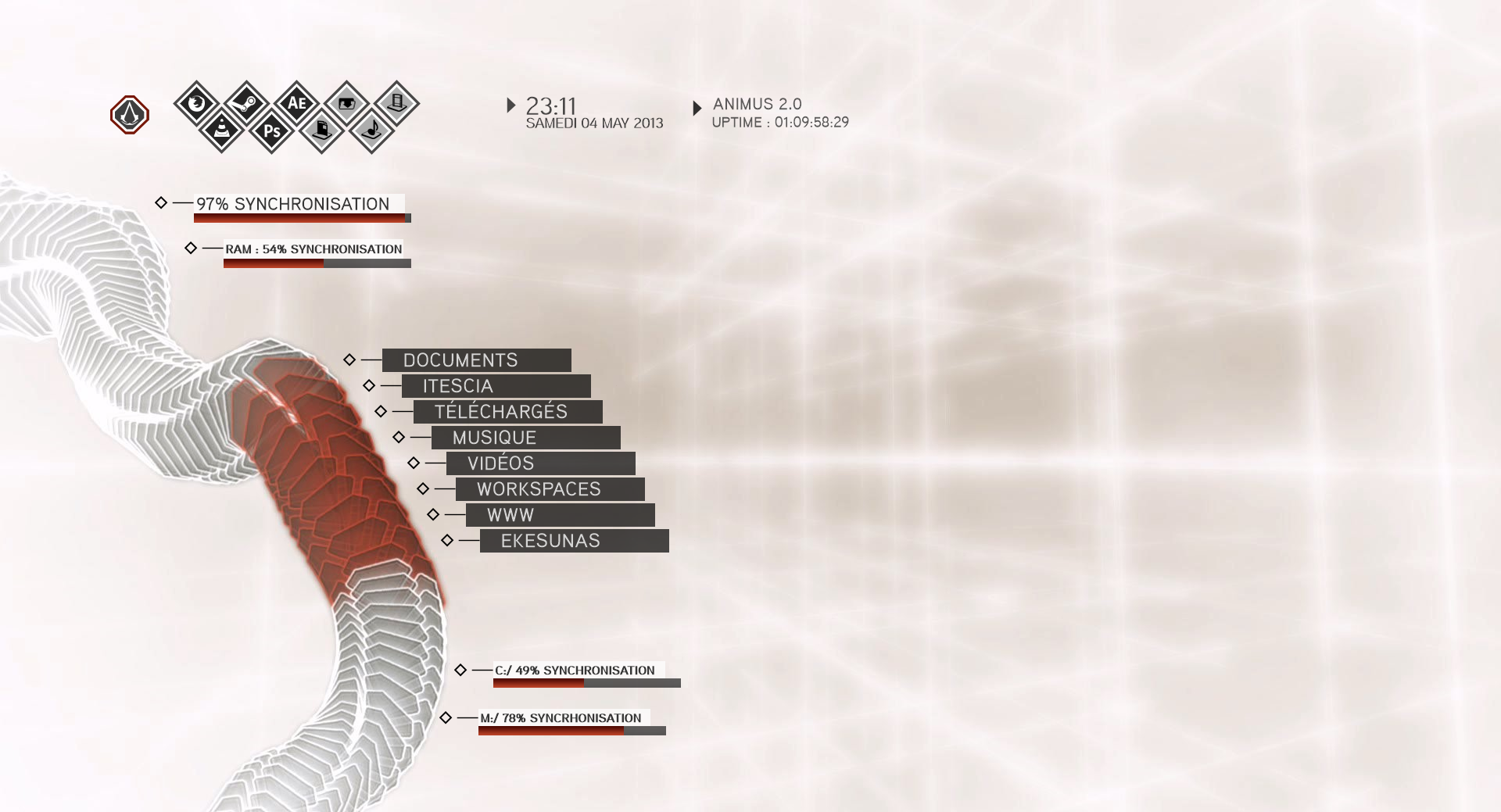 Only minor changes made to fit the updated hardware
   Most changes were aesthetic to have a clearer, crisper user interface
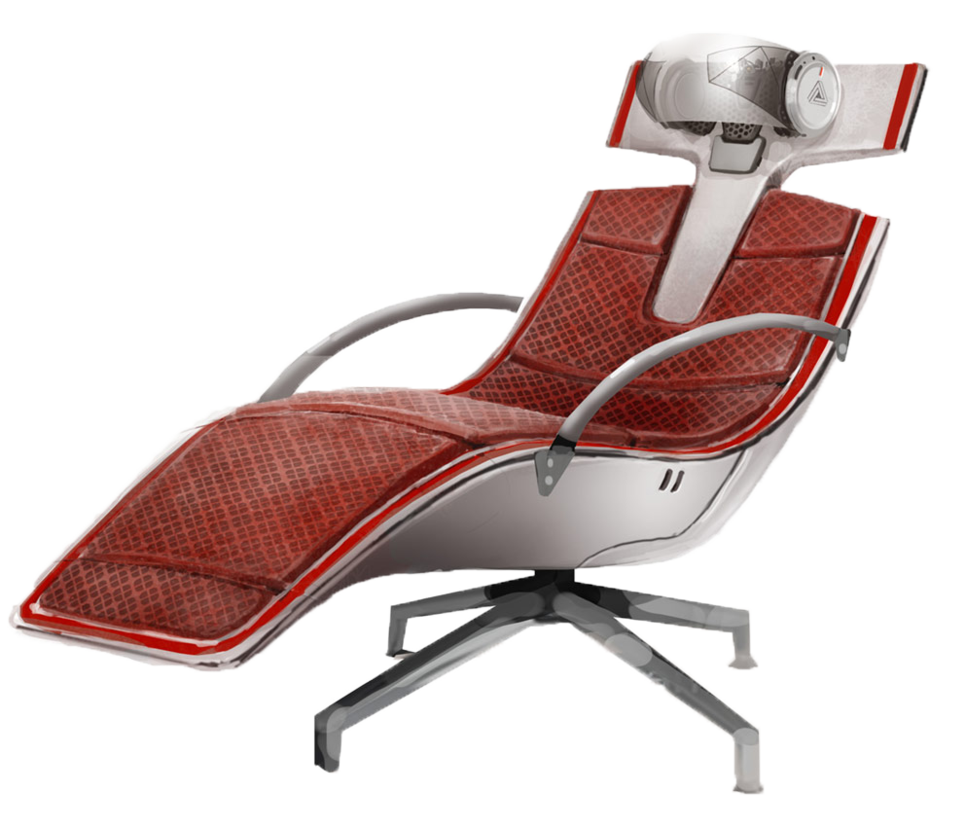 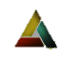 15
Animus 2.5 - Brotherhood
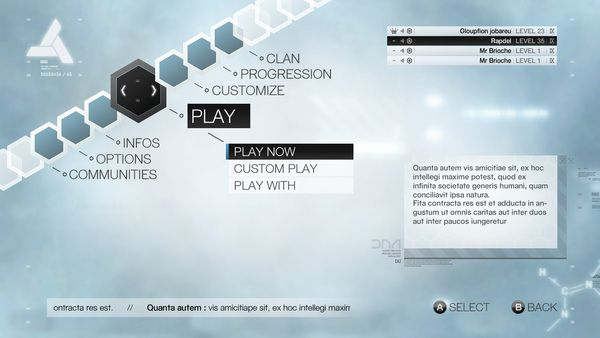 Released in 2010.
   Users can now interact with others using the same OS.
   New AI.
   Shows important informationabout places, people and events during your session;
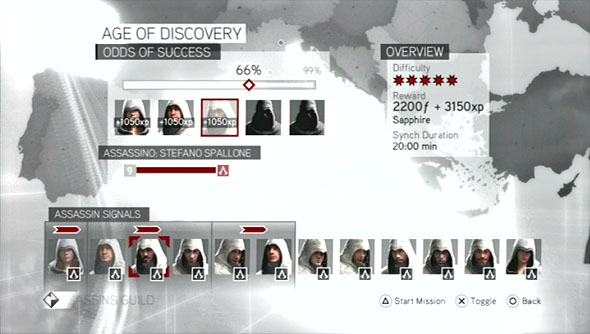 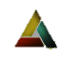 16
Animus 2.8.7 - Revelations
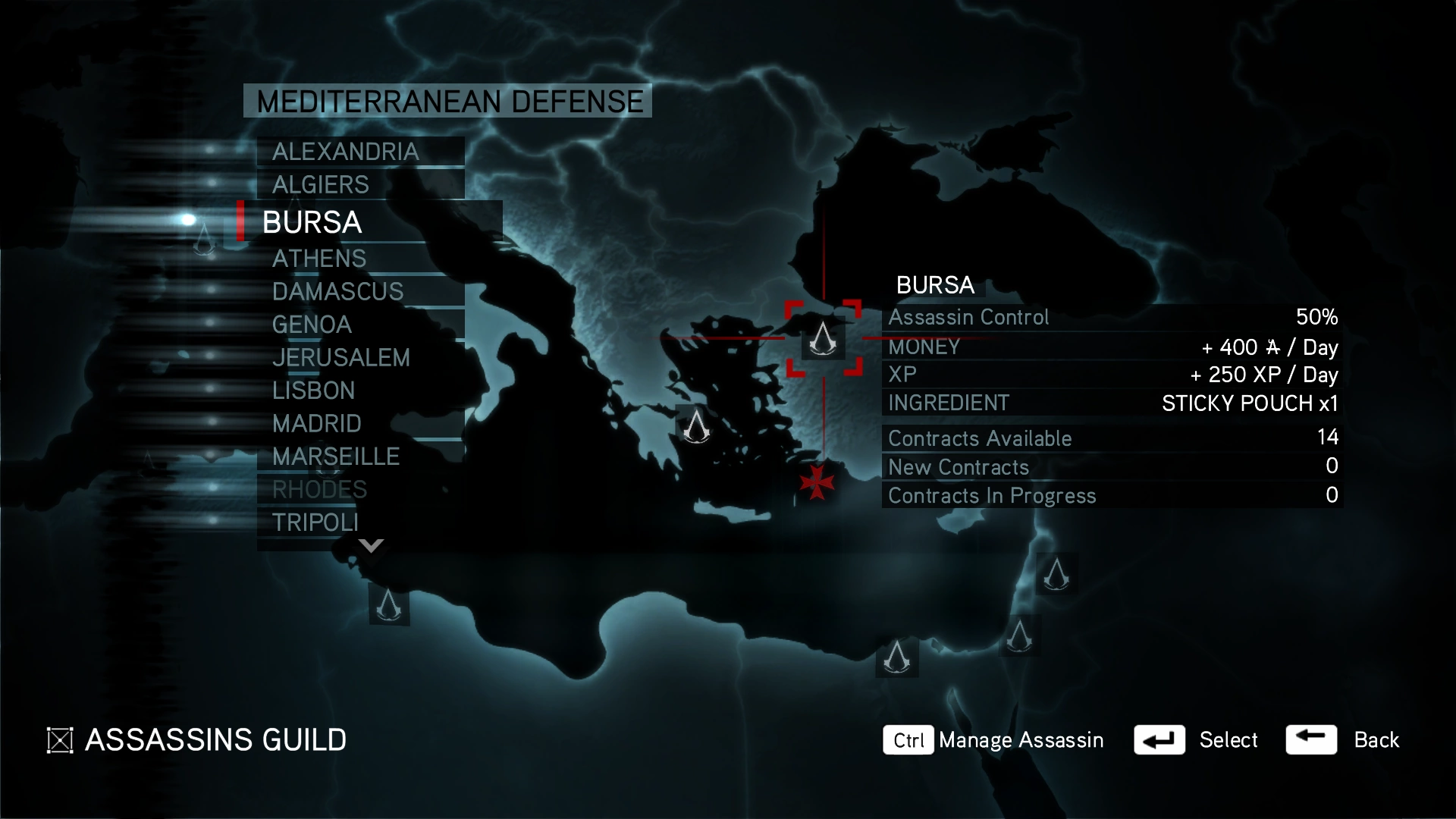 Released in 2011.
Includes a virtual training program.
 AOS  3.0 announced for the last quarter of 2012.
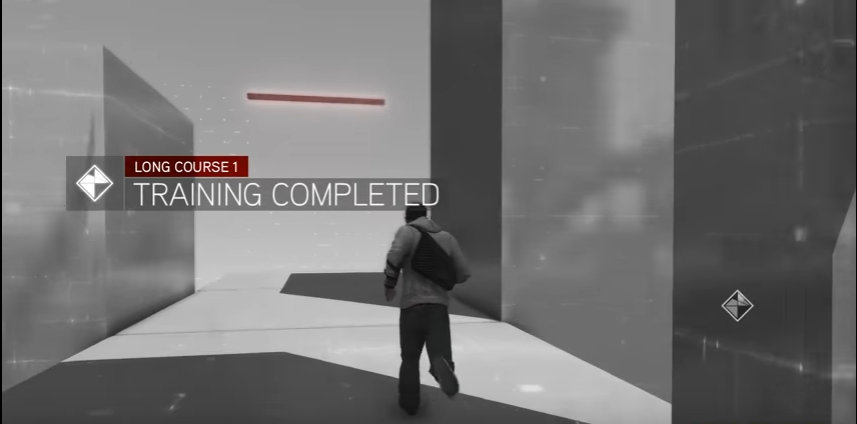 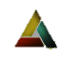 17
Animus 3.0
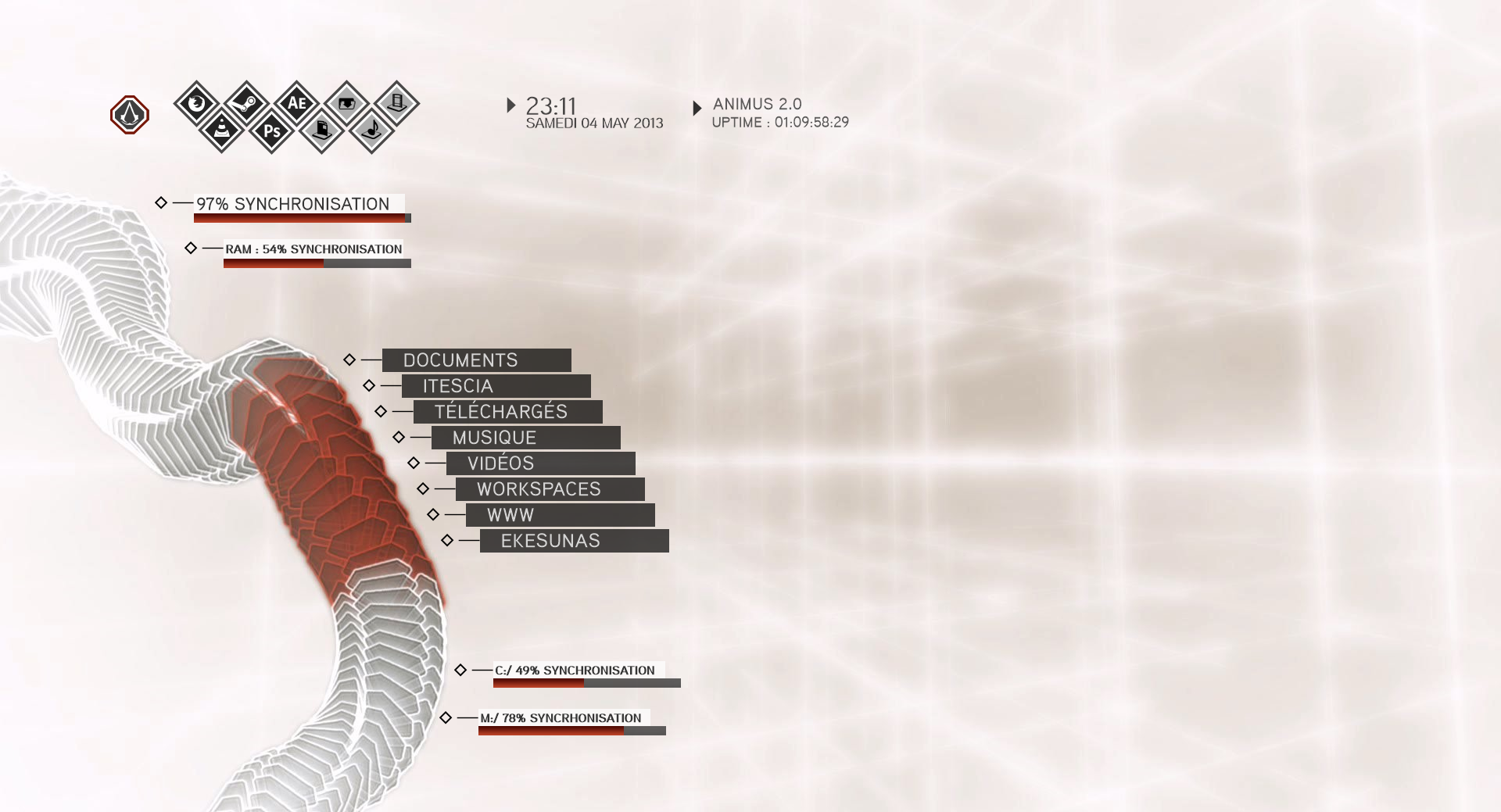 Meant to be released 30th ofOctober however Abstergo ran into legal issues
   Included a day night cycle and seasonal changes
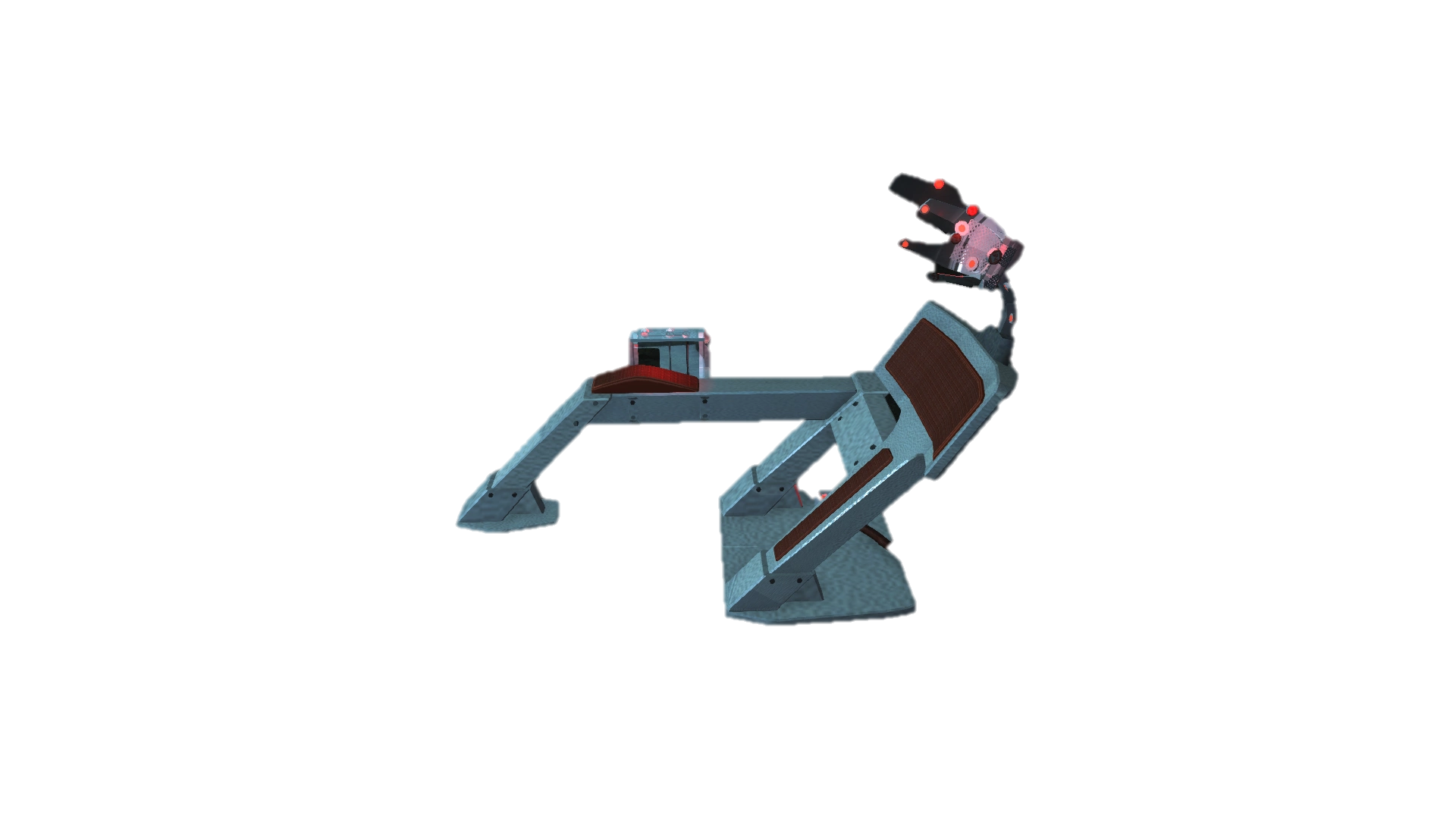 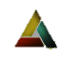 18
Animus Omega
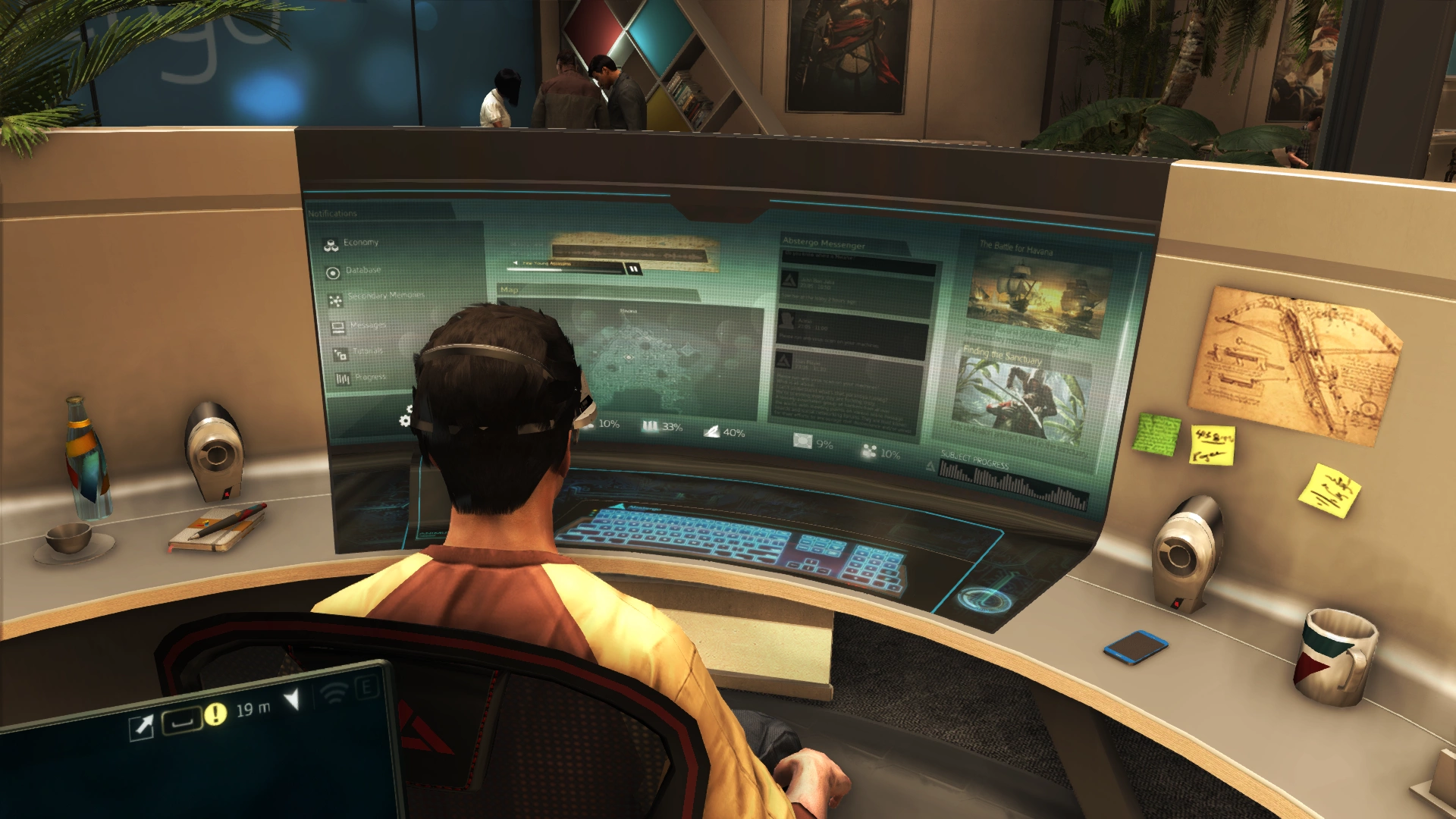 In 2013,  Animus technology had reached the a point where the genetic memories of an individual could be experienced by anyone.
   Abstergo used this in their Animus console where the public could experience the past from their own homes.
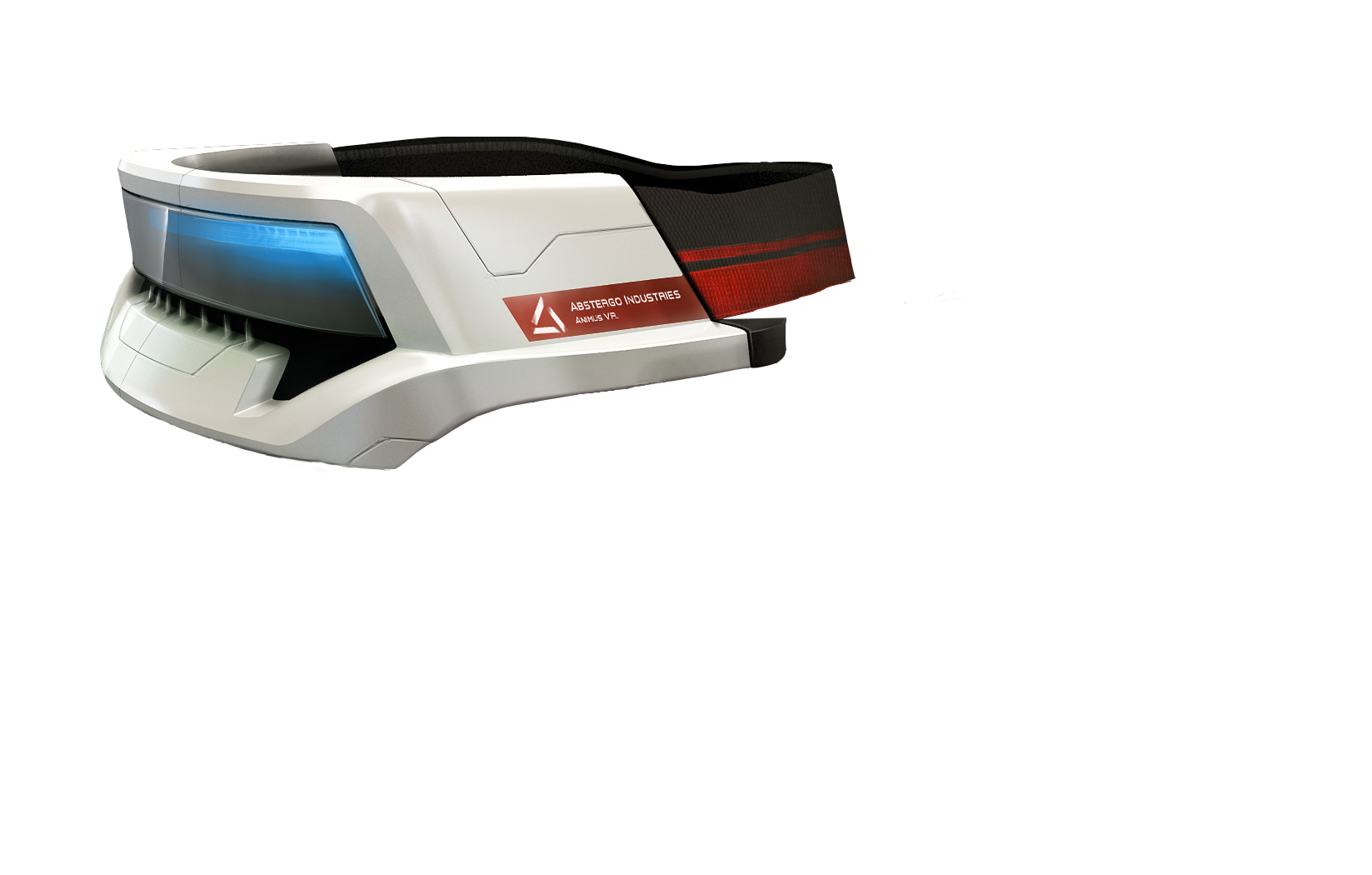 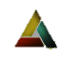 19
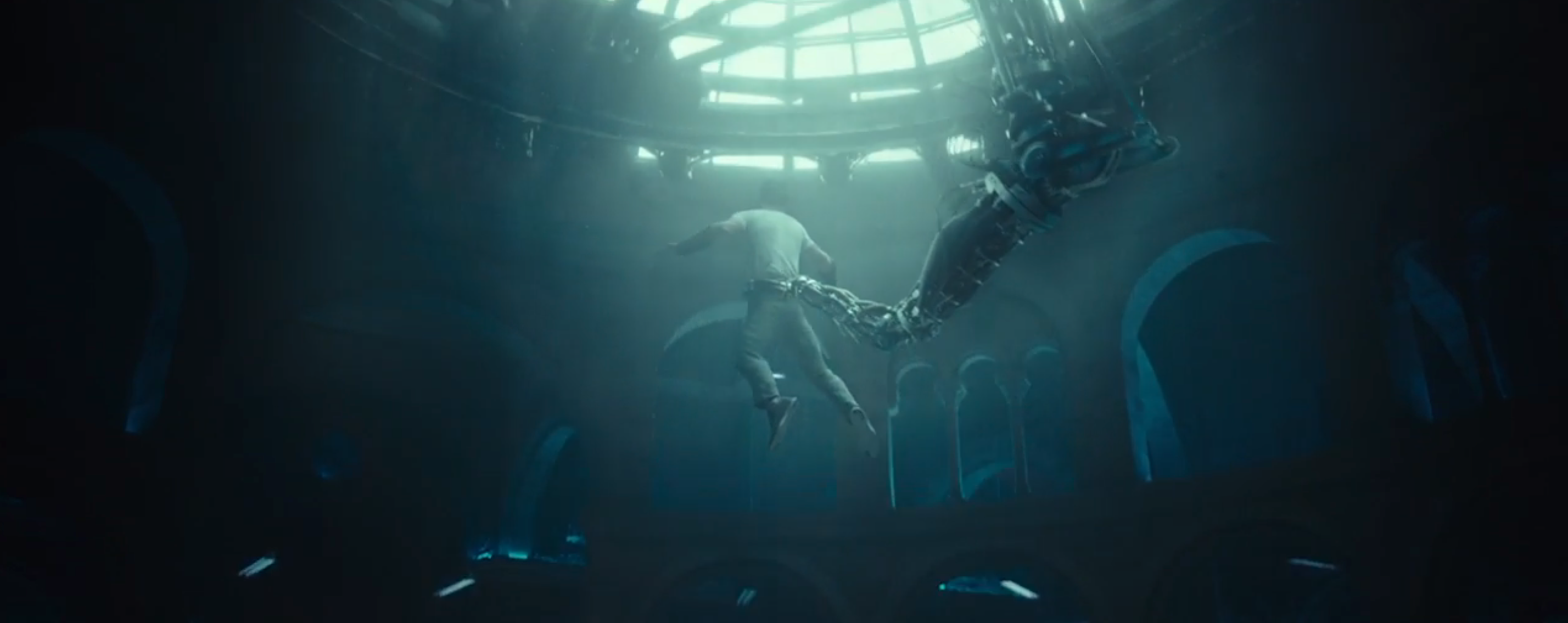 Animus 4.3
By late 2016 Abstergo had disregarded the chair design of the animus
   This meant that the user could physically relive the events of their ancestors
   However, it involved using a large room and required the user to be connected via spinal tap
  This version of the Animus also subjected the user to headaches and nausea
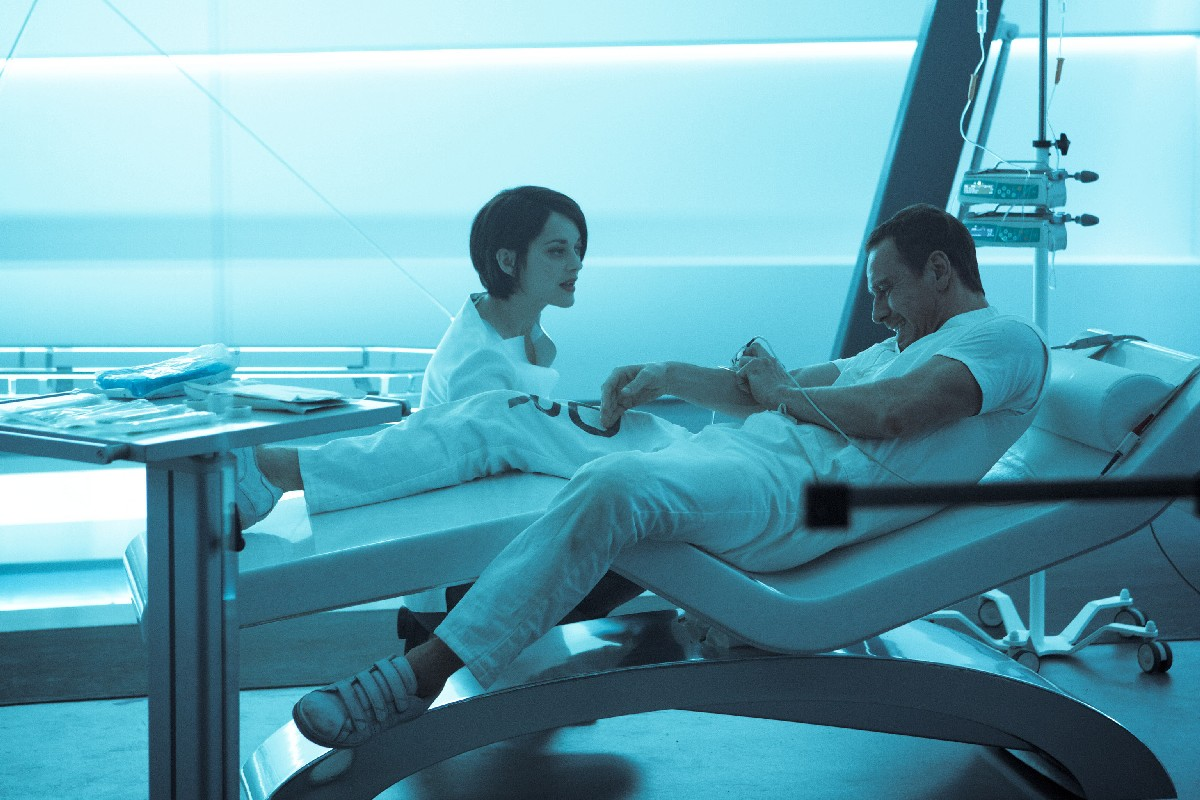 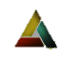 20
References
http://joneck.deviantart.com/art/Animus-364250296?q=gallery%3Ajoneck%2F43010190&qo=1
http://wallpapercave.com/animus-wallpaper
https://www.pinterest.com/pin/398287160765771815/
https://abstergo.org/about/projects/animus/
http://assassinscreed.wikia.com/wiki/Animus
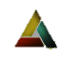 5